The Binomial
 Expanding
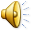 Do Now Activity
My answer is 64.

What could my question have been?

Most unusual answer wins.
64
Binomials
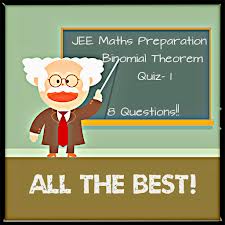 x represent a number or letter
a represent a number or letter
n represents a power
For example: (1 + x)2 =       or     (x + 2)3 =
Questions… 			Find  			Multiply
		Expand the binomial		    What is..?
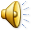 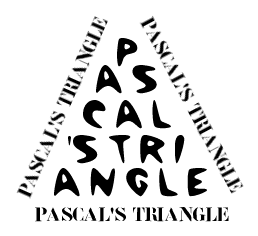 Binomial Theorem
part 1: (Pascal ∆)
Fill in the missing numbers for this triangle on your paper
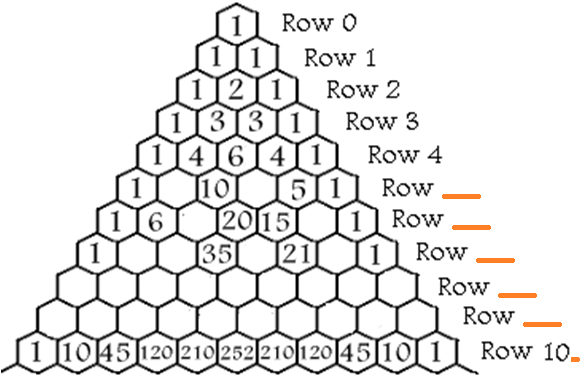 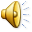 The Sums of the Rows
The sum of the numbers in any row is equal to 2 to the nth power or 2n, when n is the number of the row. For example:
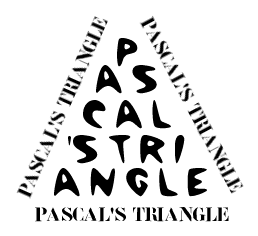 Describe the patterns
part 1: (Pascal ∆)
The sum of the numbers in any row is equal to ___ to the nth power or ____ when n is ___________________.
2
2n
the number of the row
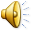 A binomial is a polynomial with two terms such as x + a.  Often we need to raise a binomial to a power.  In this section we'll explore a way to do just that without lengthy multiplication.
Can you see a pattern?
Can you make a guess what the next one would be?
We can easily see the pattern on the x's and the a's.  But what about the coefficients?  Make a guess and then as we go we'll see how you did.
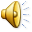 +
+
+
+
+
+
+
+
+
+
Let's list all of the coefficients on the x's and the a's and look for a pattern.
1
      1     1
      1     2     1 
   1     3     3     1
1     4     6     4     1
1     5     10   10    5     1
Can you guess the next row?
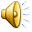 This is good for lower powers but could get very large.  We will introduce some notation to help us and generalize the coefficients with a formula based on what was observed here.
1
      1     1
      1     2     1 
     1     3     3     1
  1     4     6     4     1
1     5     10   10    5     1
This is called Pascal's Triangle and would give us the coefficients for a binomial expansion of any power if we extended it far enough.
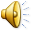 Expanding Brackets
To expand brackets, multiply everything inside the brackets by what is outside them
x
4(a + 6)
4a
+ 24
x
Expanding Brackets
To expand brackets, multiply everything inside the brackets by what is outside them
Expand:    4(a + 6)
4a
+24
4(a + 6) = 4a + 24
Team
Expanding Brackets
To expand brackets, multiply everything inside the brackets by what is outside them
x
9(c + 3)
9c
+ 27
x
Expanding Brackets
To expand brackets, multiply everything inside the brackets by what is outside them
Expand:    (4+b)(a + 6)
4a
+24
(4+b)(a + 6) = 4a + 24 + ab + 6b
Corners
C
B
D
A
FRONT
Corners
4(y + 2)
A) 4y + 2
B) y + 8
C) 4y + 8
D) 6y
Corners
4(y – 5)
A) 4y - 5
B) 4y - 9
C) 4y + 20
D) 4y - 20
Corners
7(y - 9)
B) 7y - 63
A) 7y - 9
C) 7y - 54
D) 7y - 16
Corners
3(4 – y)
B) 12 – 3y
A) 3y - 12
C) 12 - y
D) 7 - y
Corners
3(2y + 2)
B) 6y - 6
A) 6y + 6
C) 5y + 6
D) 6y + 2
Corners
6(3y – 5)
B) 18y + 30
A) 6y - 30
C) 6y + 30
D) 18y - 30
Corners
C
4y(3y – 5m)
B) 12y² - 20ym
A) 12y - 5m
C) 12y – 20m
D) 12y² - 20m